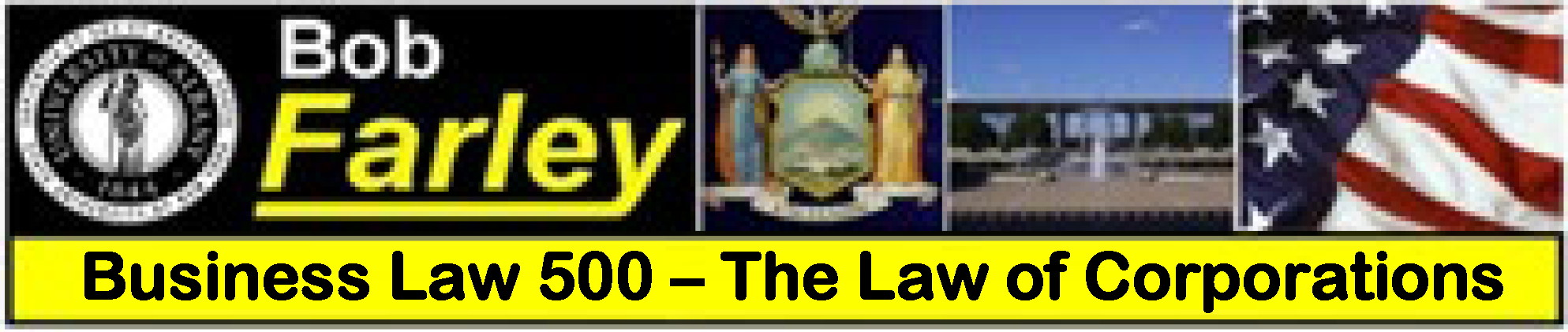 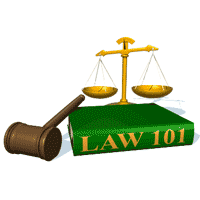 Slide Set Four B:
Sorry – There is no Slide Set 4B